Вишивка-
це прикрашання виробів з різних матеріалів   орнаментом   або   сюжетним  зображенням. Вишивка виконується нитками та іншими матеріалами руками за допомогою голки або машинним способом
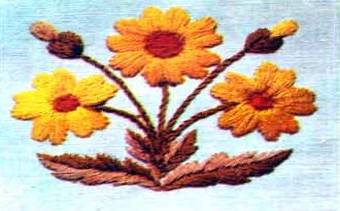 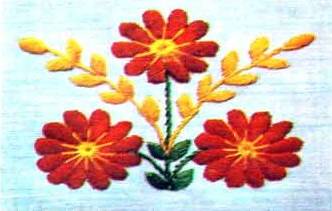 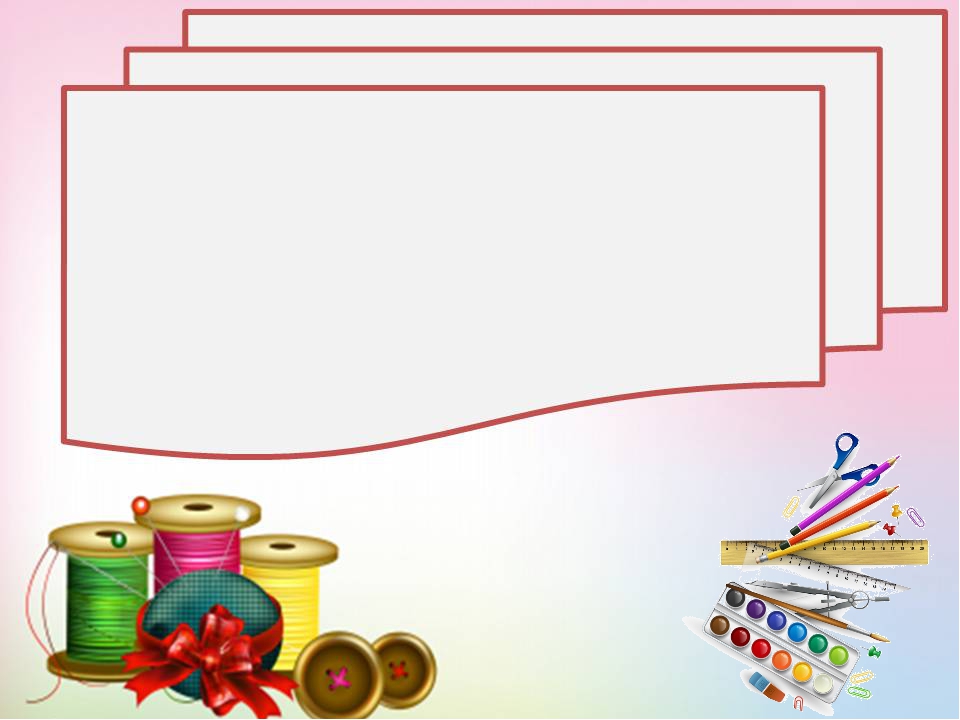 Види технік вишивання
Однобічні
Двобічні
Глухі (поверхнево – нашивні)
Прозорі
Лічильні
Вільні
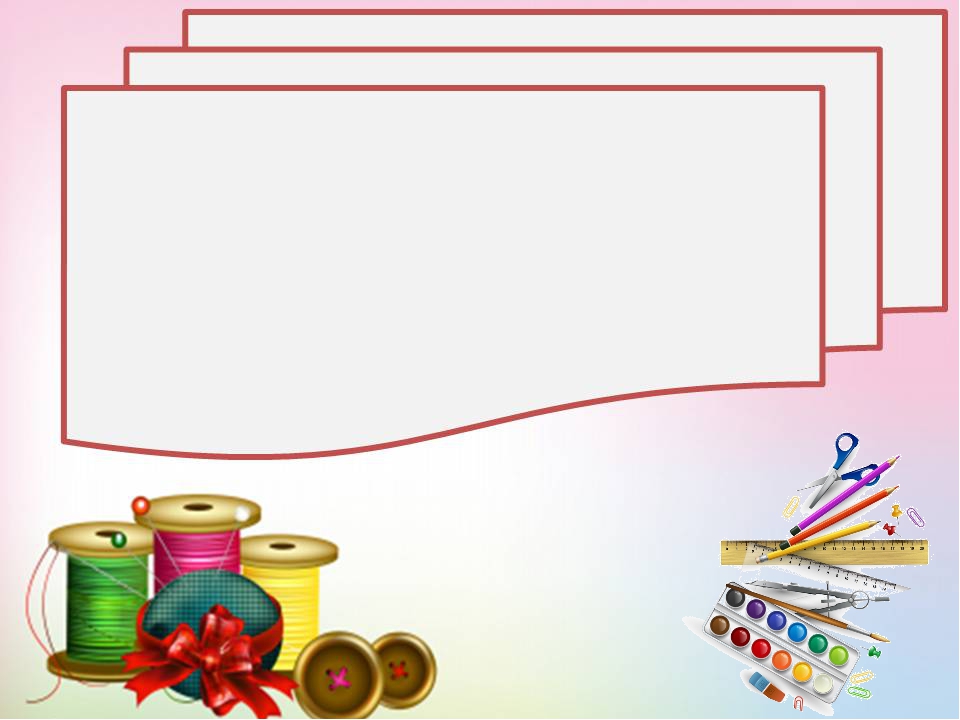 Види вишивкивишивка хрестиком				    вишивка штапівкою
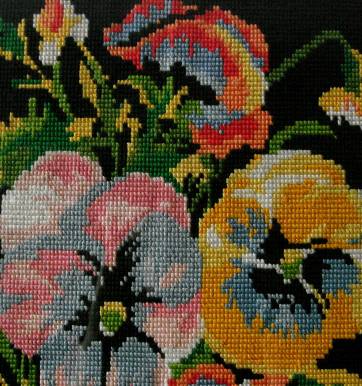 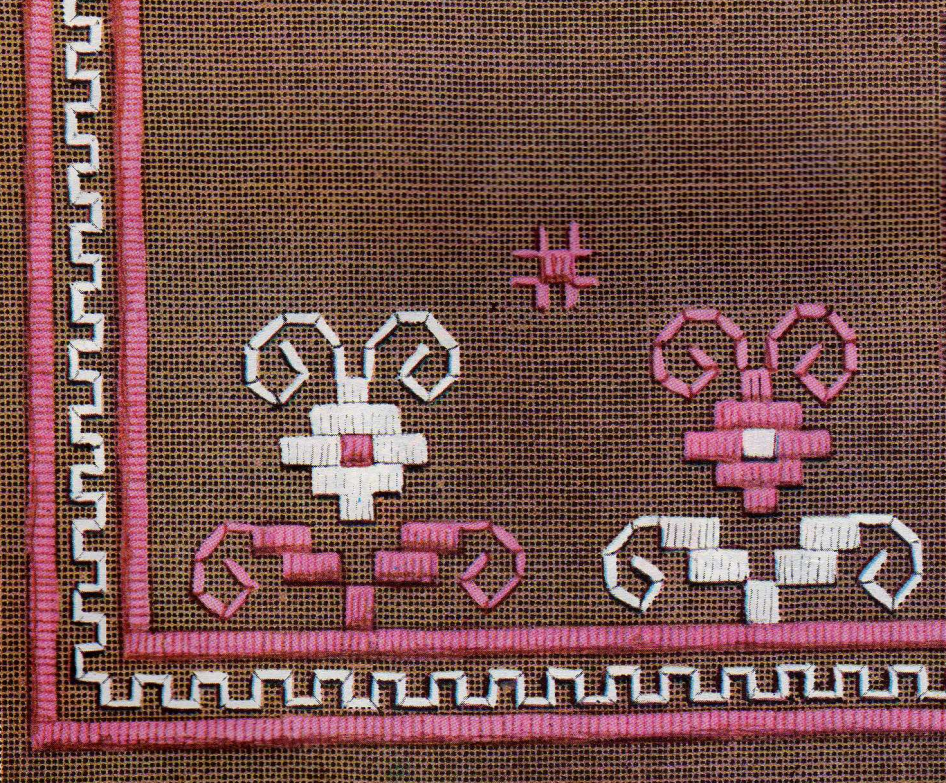 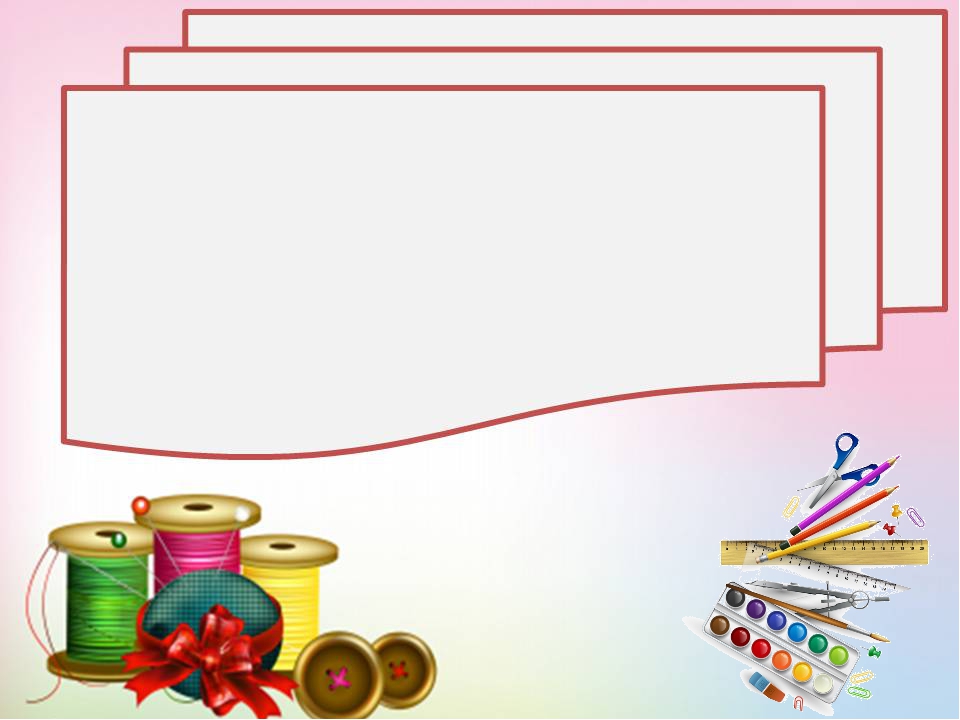 Матеріали й пристосування для вишивання:
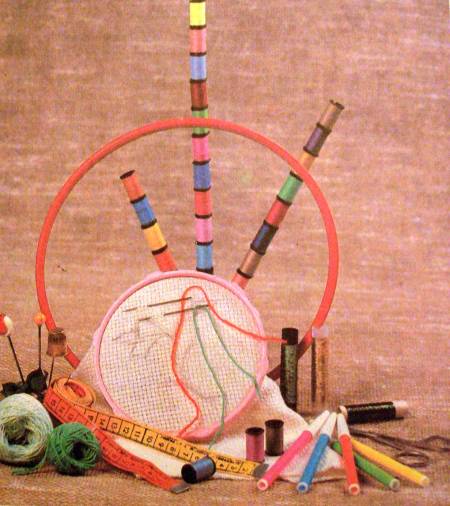 нитки
тканина
п’яльці
голки
наперсток
ножиці
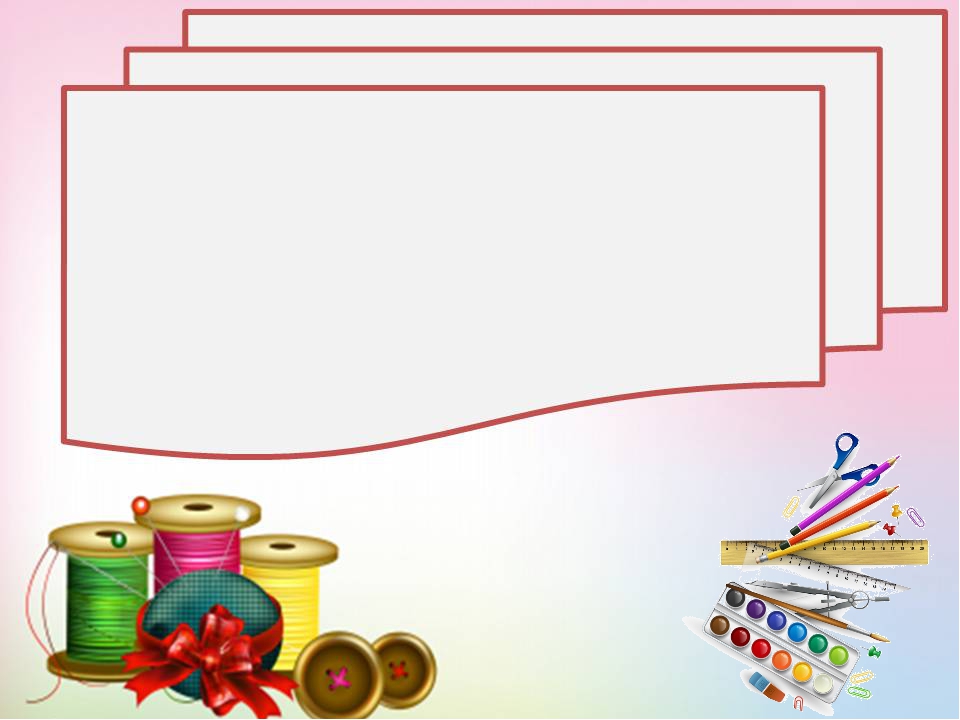 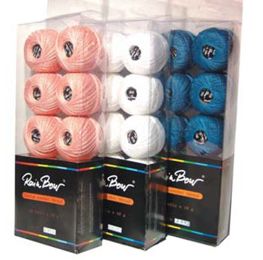 Нитки:
ірис
муліне
штапельні
шовкові 
шерстяні 
напівшерстяні 
синтетичні
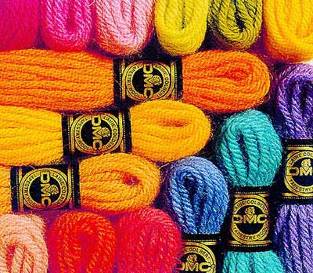 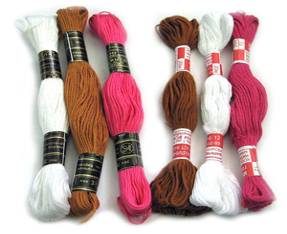 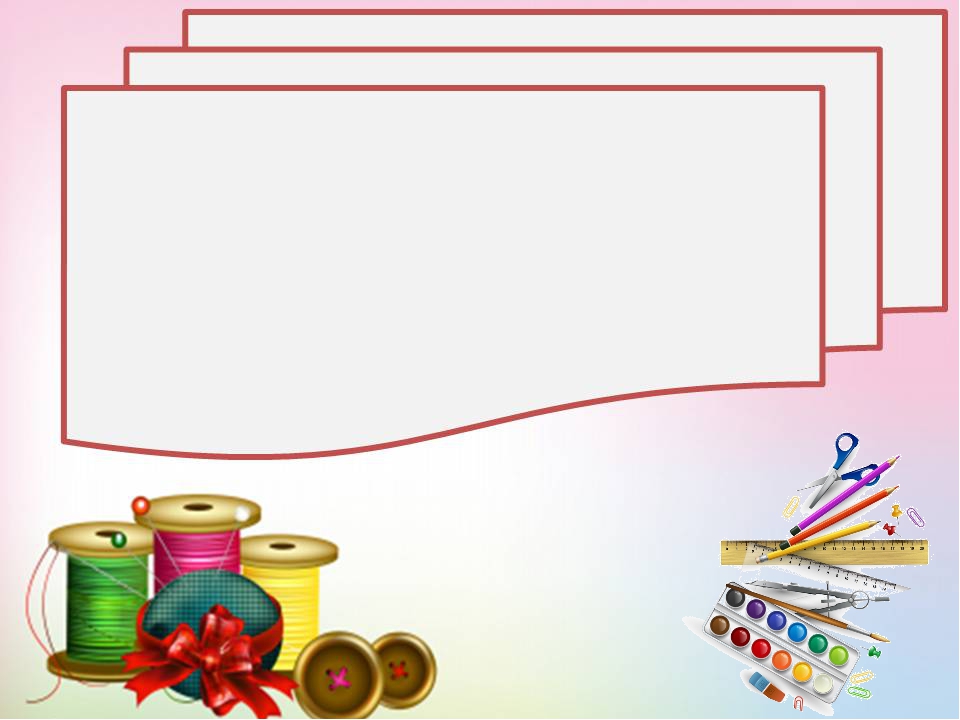 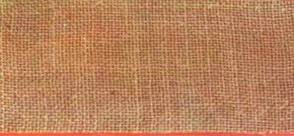 Тканини:
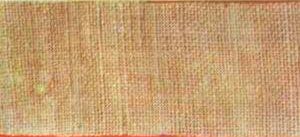 холст
льон
полотно
рогіжка
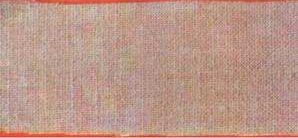 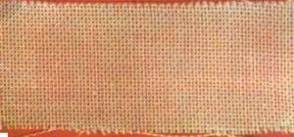 зручніше
	використовувати
	спеціальну тканину –
	канву
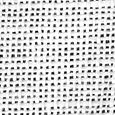 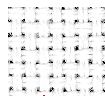 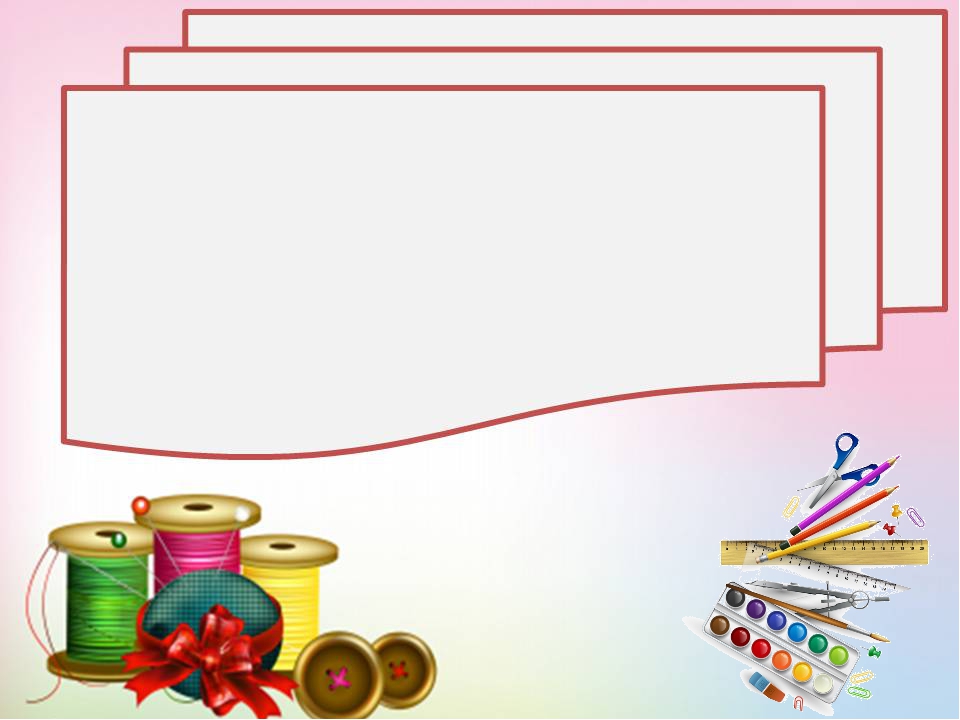 Використання п’яльців для вишивання хрестиком та бісером не завжди  зручно. Тоді застосовують прямі п’яльця – рами. Вони бувають ручні, настільні та напільні.
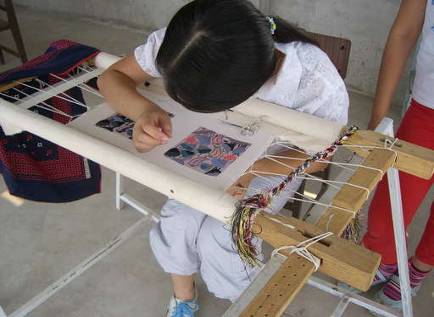 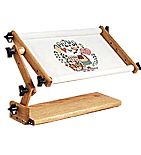 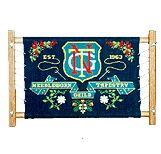 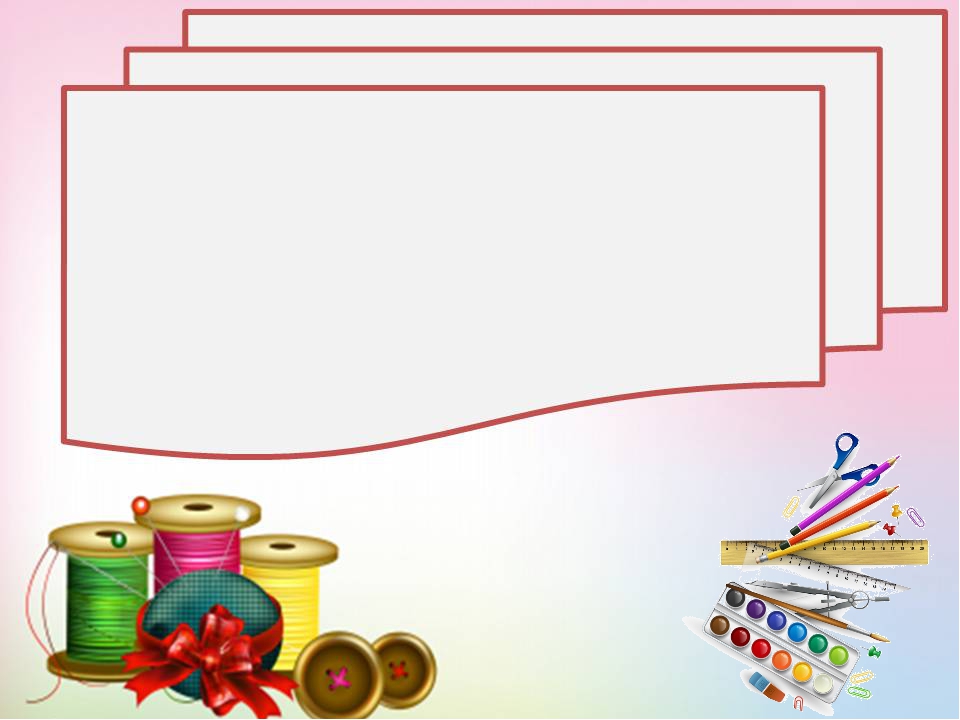 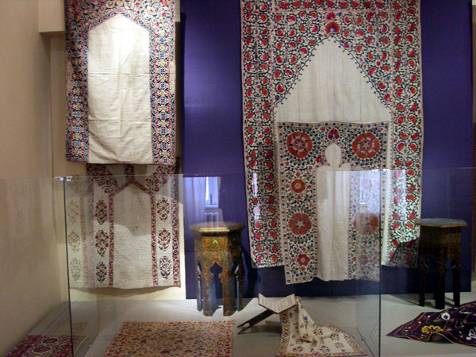 На території нашої країни археологами виявлені фрагменти одягу, що вишиті золотими нитками. Знахідки відносяться
   до IX – XII століть.
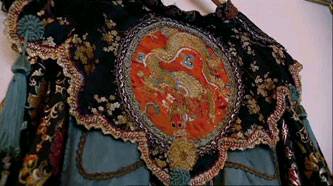 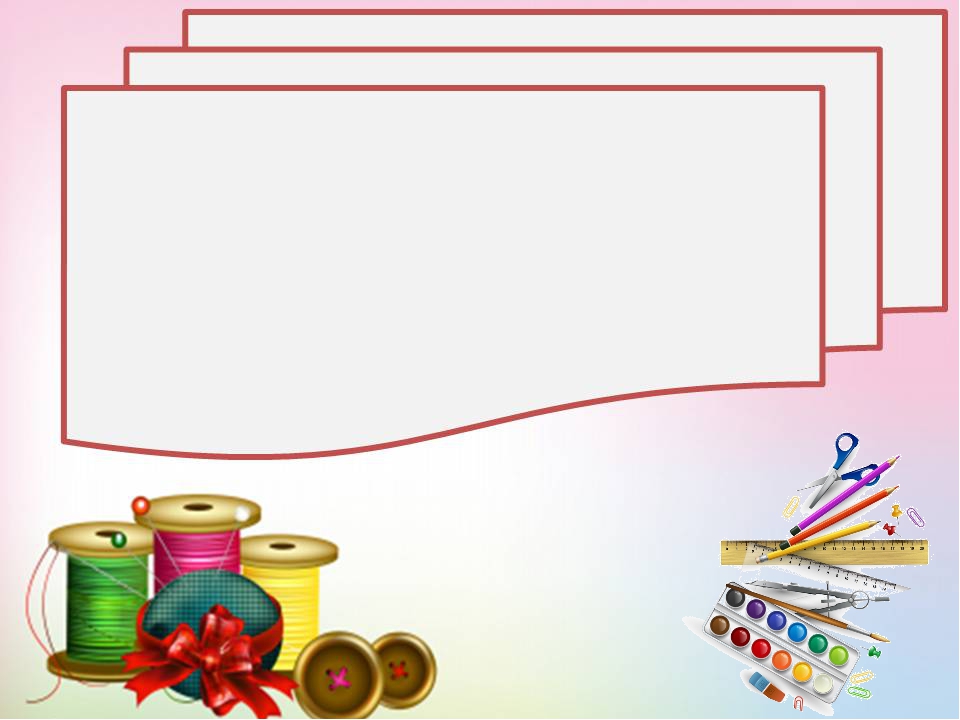 Вишивка – це давнє та дуже популярнесьогодні мистецтво
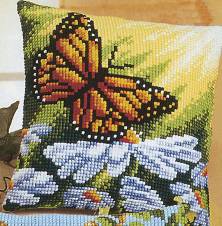 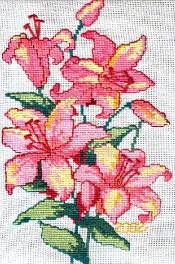 Вишивка – це затишок 
 та гармонія у 
 вашому домі
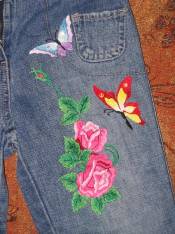 Вишивка – це 
	    оздоблення 
		    одягу, яке робить вас 
	    особливими та 	неповторними
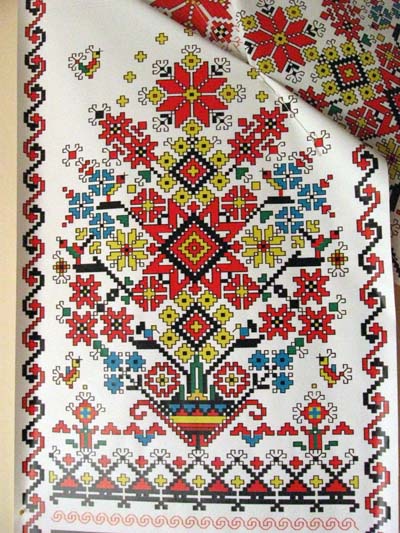 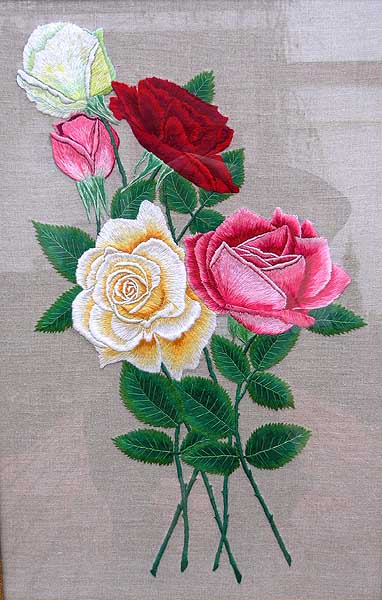 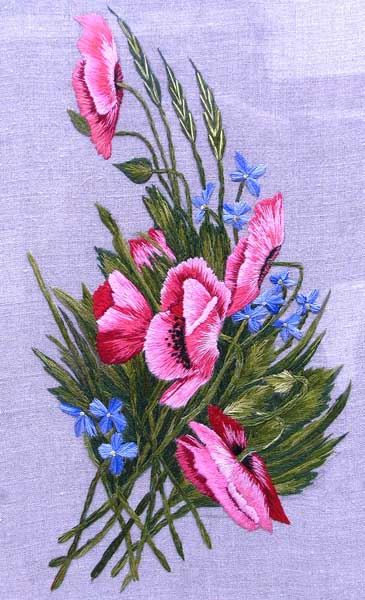 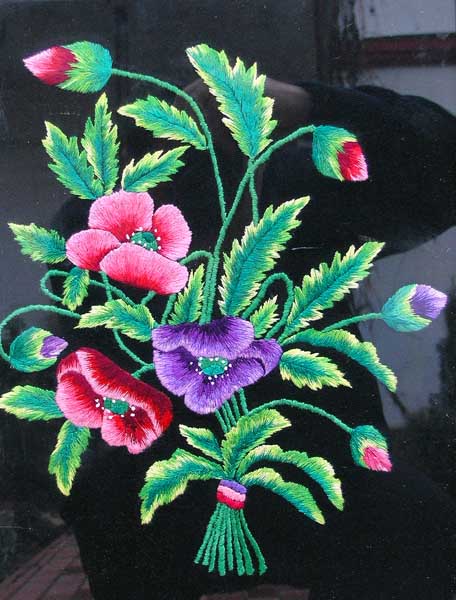 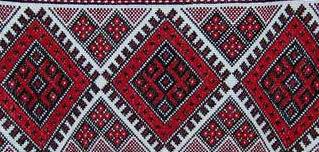